Путь к осознанности
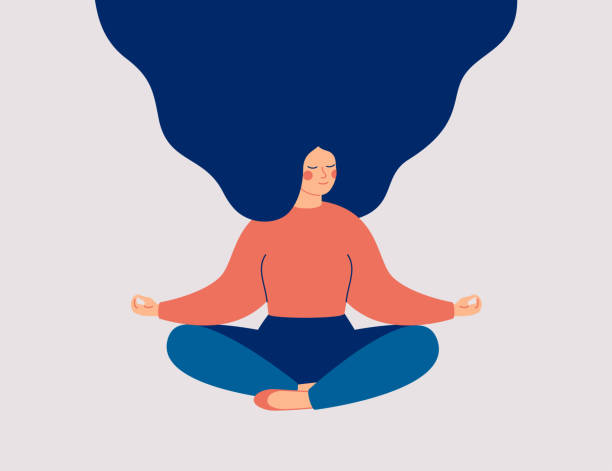 Осознанность — это когда ты находишься «здесь и сейчас»это навык -замечать, что происходит в тебе и вокруг тебя, не осуждая, не избегая, не думая о прошлом, а наблюдая
Осознанность — это когда ты:
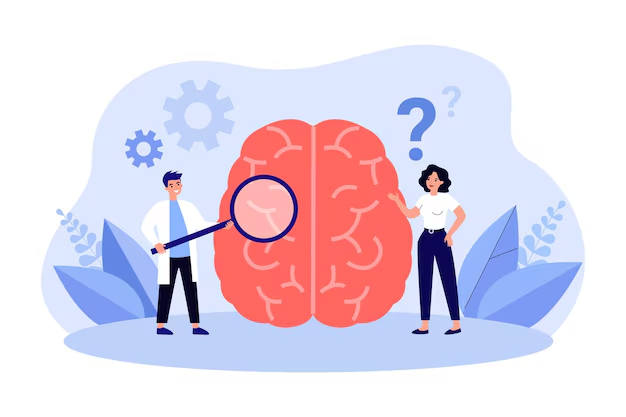 Замечаешь, что с тобой сейчас происходит.Не убегаешь в фантазии, тревоги, прошлое, сериал или книгу.Смотришь на свои мысли, чувства, ощущения — как наблюдатель.Не включаешься с ходу в какие-то ситуации, а выбираешь: что делать с тем, что ты заметил.
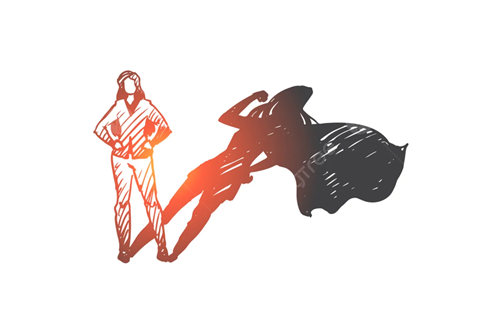 Это еще одна «суперсила» - «ставить на паузу» автоматическую реакцию и не быть марионеткой своих эмоций
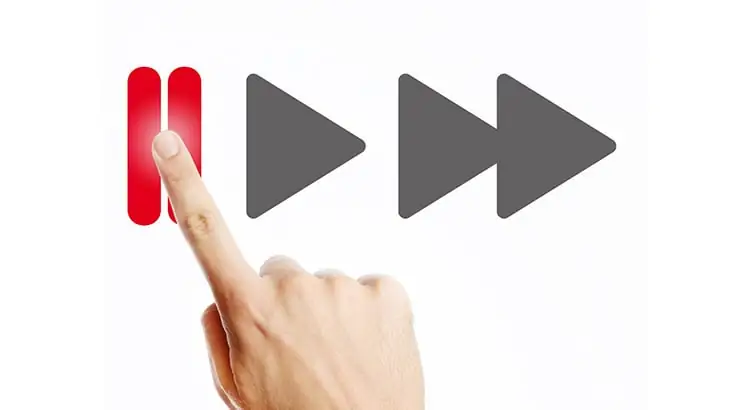 если ты не знаешь, что с тобой происходит — ты не можешь этим управлять
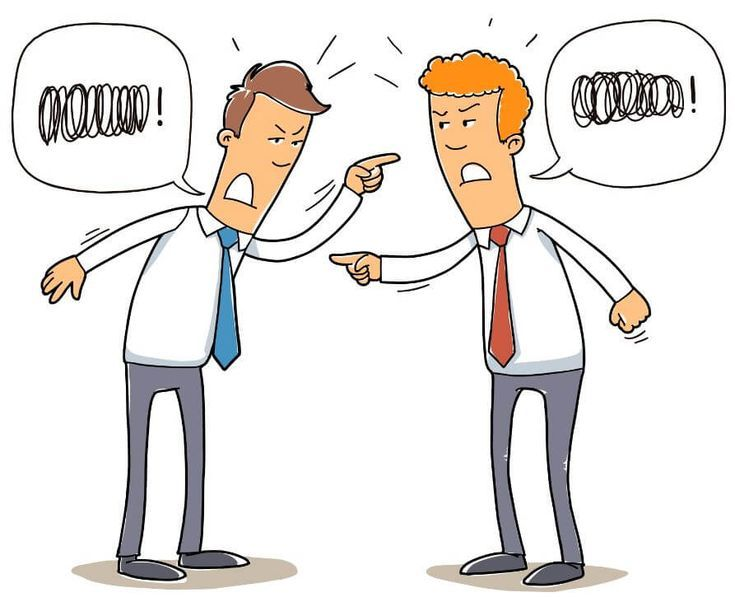 Осознанность в жизни подростка — где она реально помогает?1) Не взрываться в конфликте, а решать его и выходить из ситуации без последствий2) Понимать, почему тревожно, и помогать себе снижать уровень тревоги
3) Сфокусироваться на информации, повысить концентрацию4) Быть настоящим с друзьями, слышать другого человека 
5) Жить так, как хочется тебе, уметь разбираться в том, что ты реально хочешь
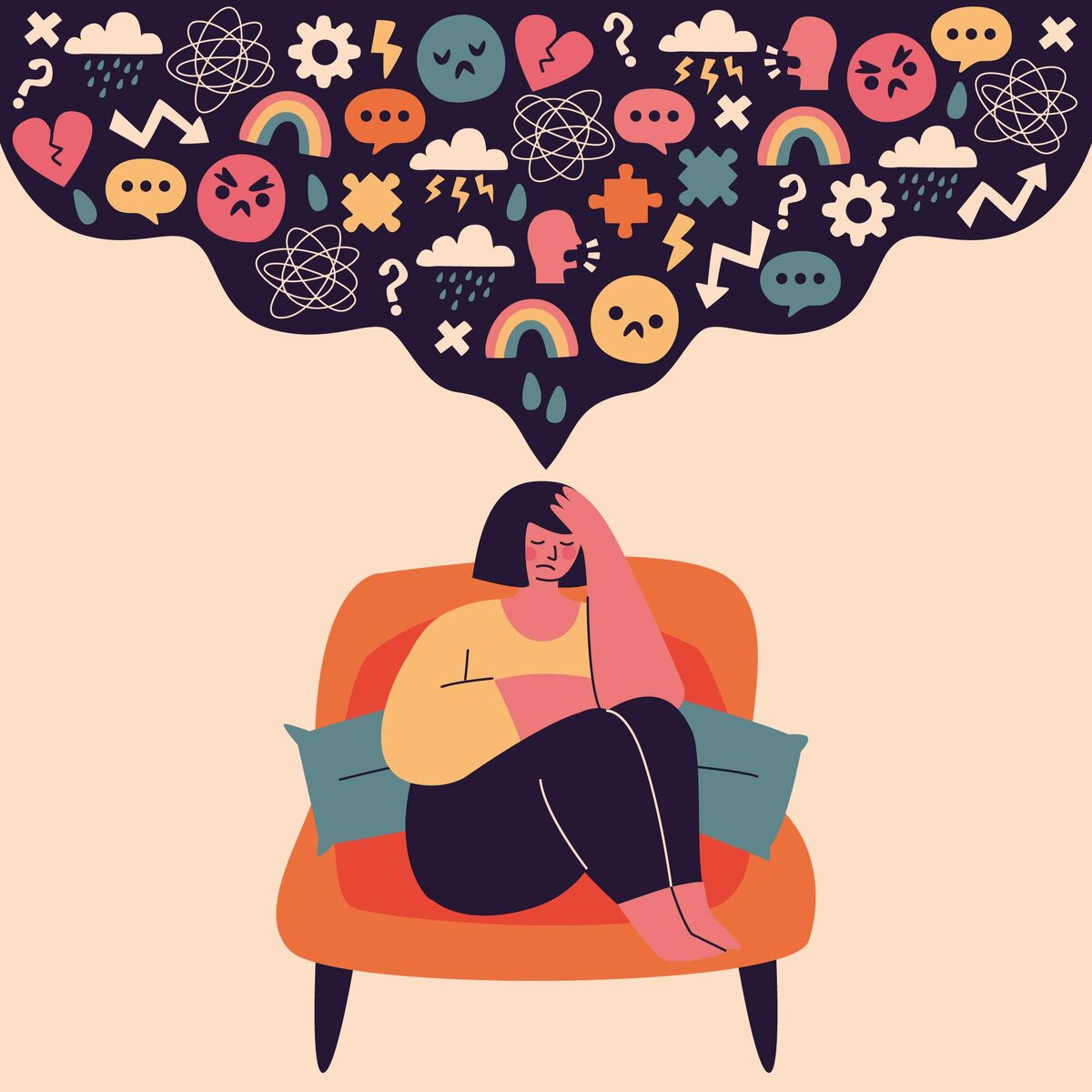 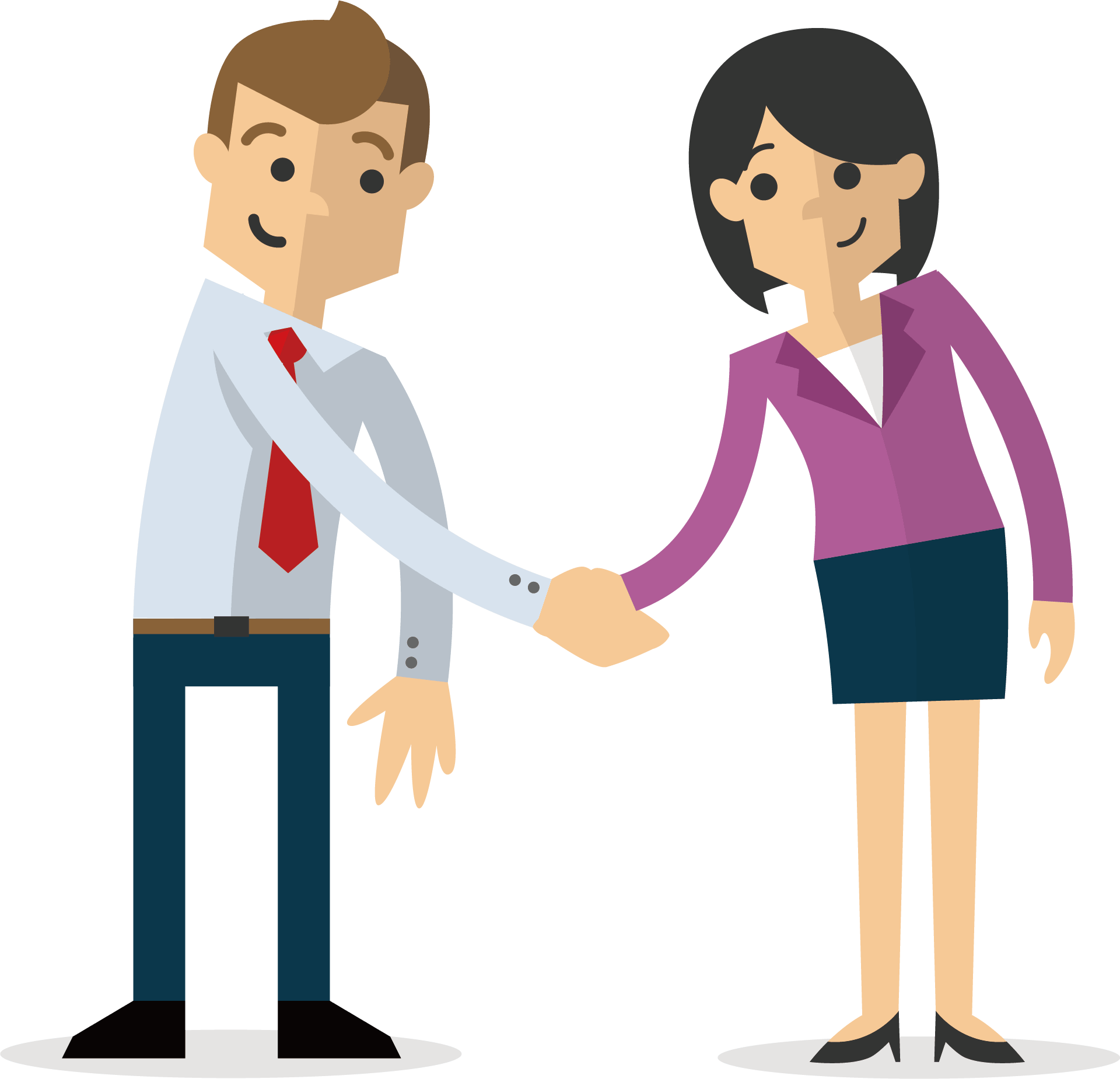 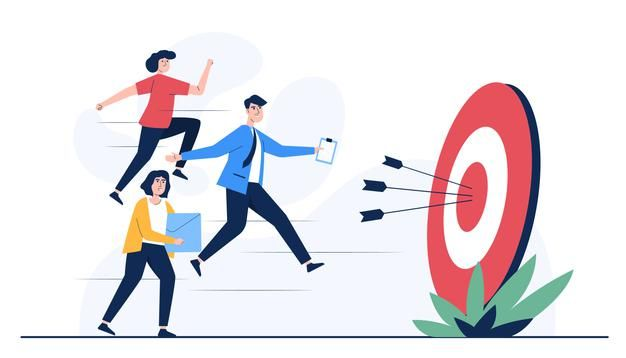 Как научиться осознанности?
В течение дня замечай — что ты думаешь, чувствуешь, делаешь. Без осуждения
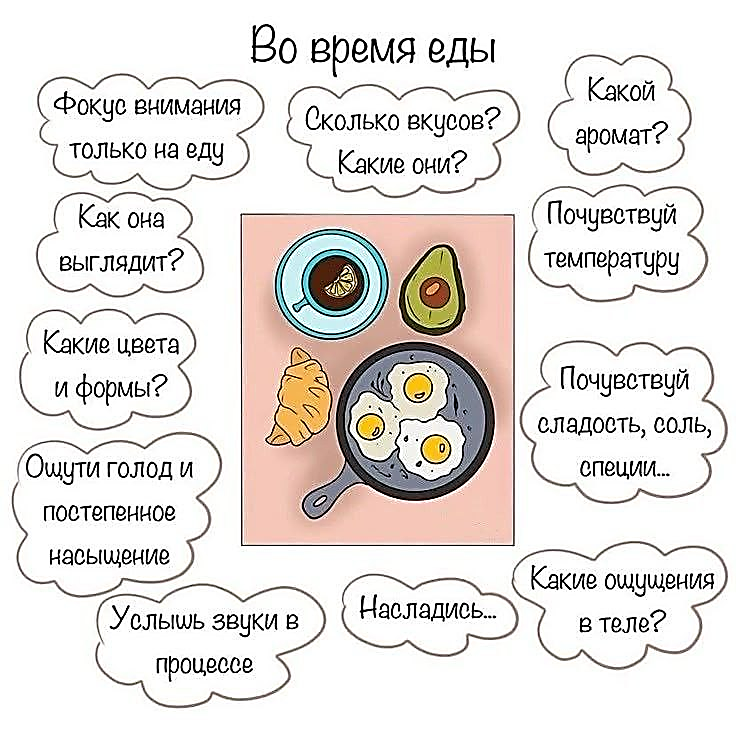 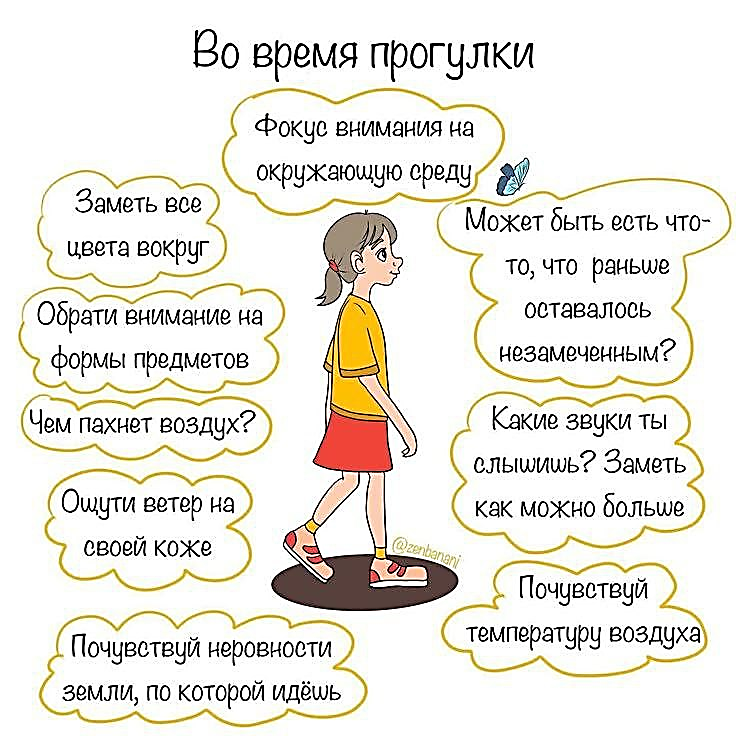 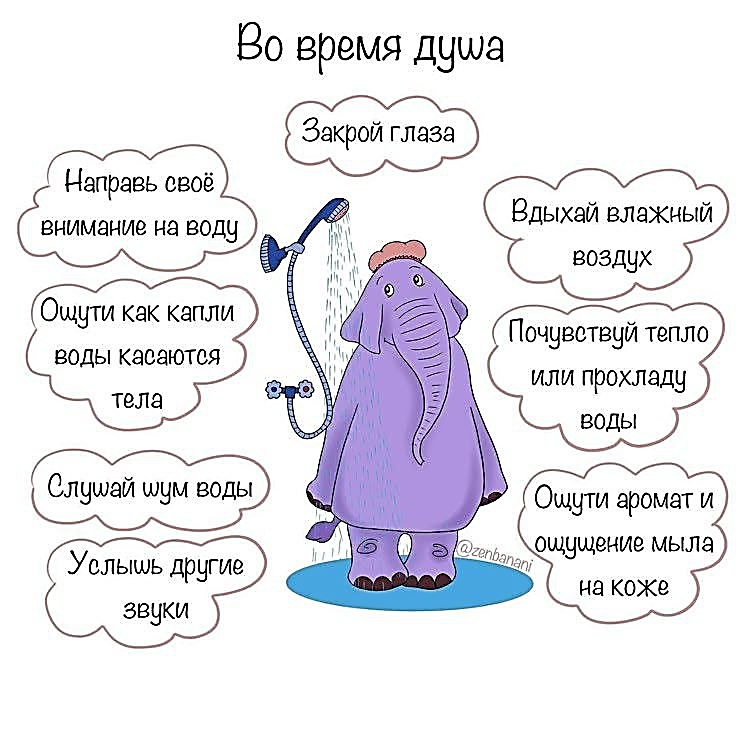 Если ты моешь посуду — ты моешь посуду. 
Не проигрываешь в голове ссору с одноклассником или не придумываешь остроумный ответ на вчерашний диалог с другом.
Как научиться осознанности?
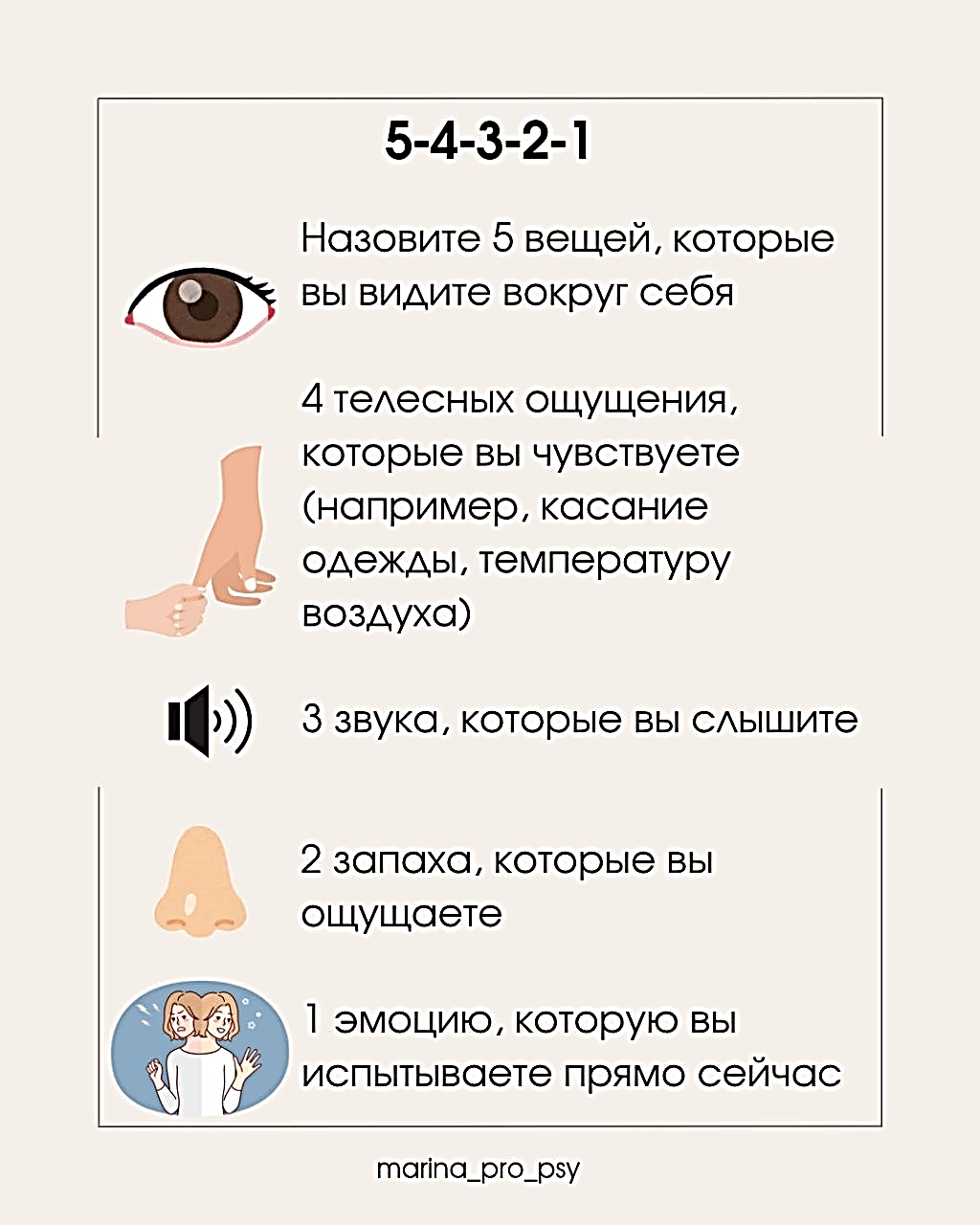 Совет: используй простые техники осознанности, дыхания, саморегуляции
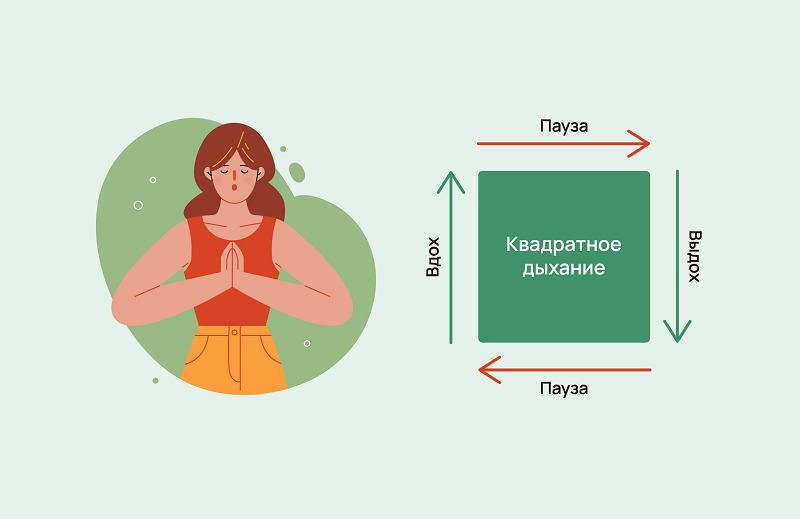 Осознанность – это про то, как ты живешь
.
Осознанность — не магия, она не сделает из тебя «правильного» и «идеального». Она поможет не быть «на автомате»
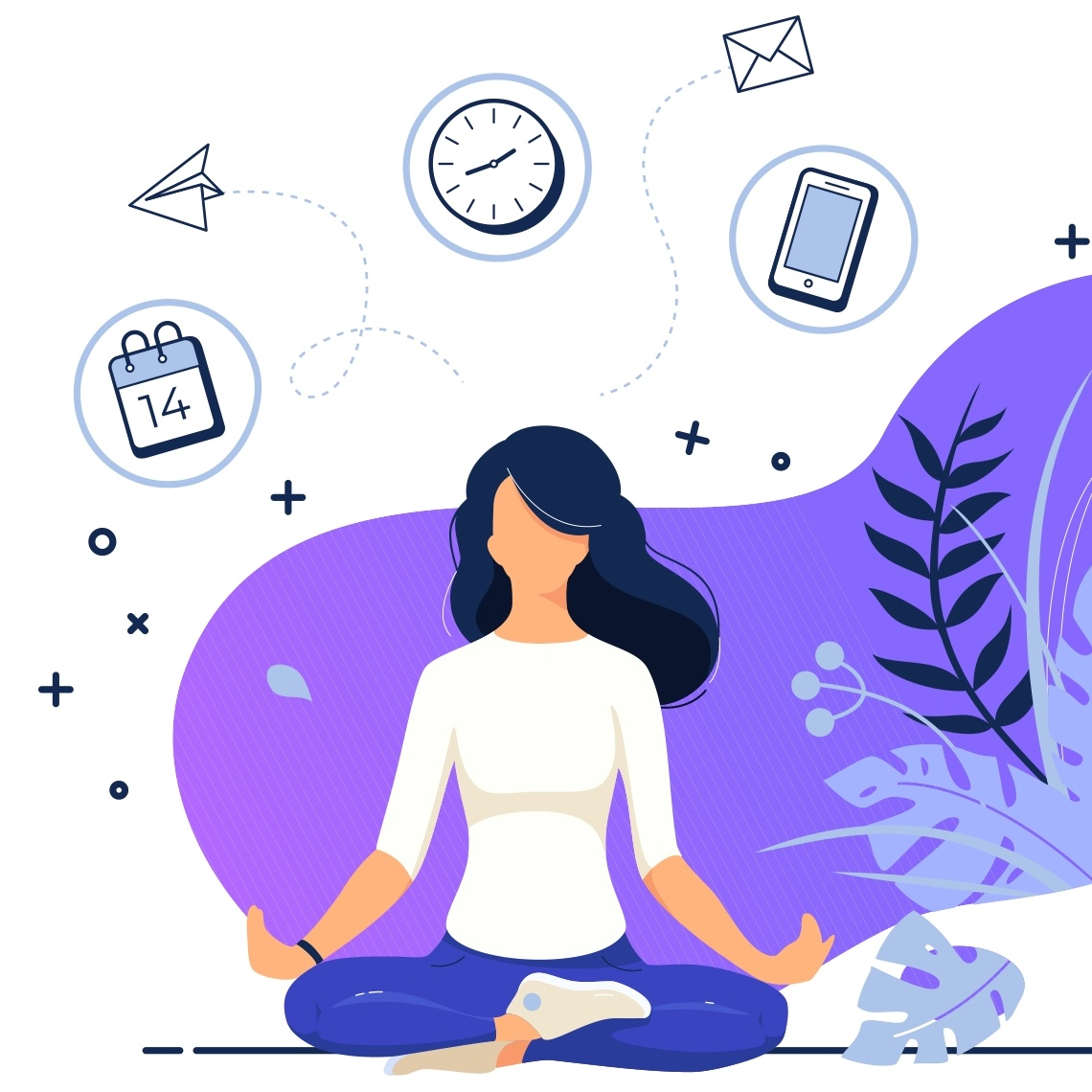 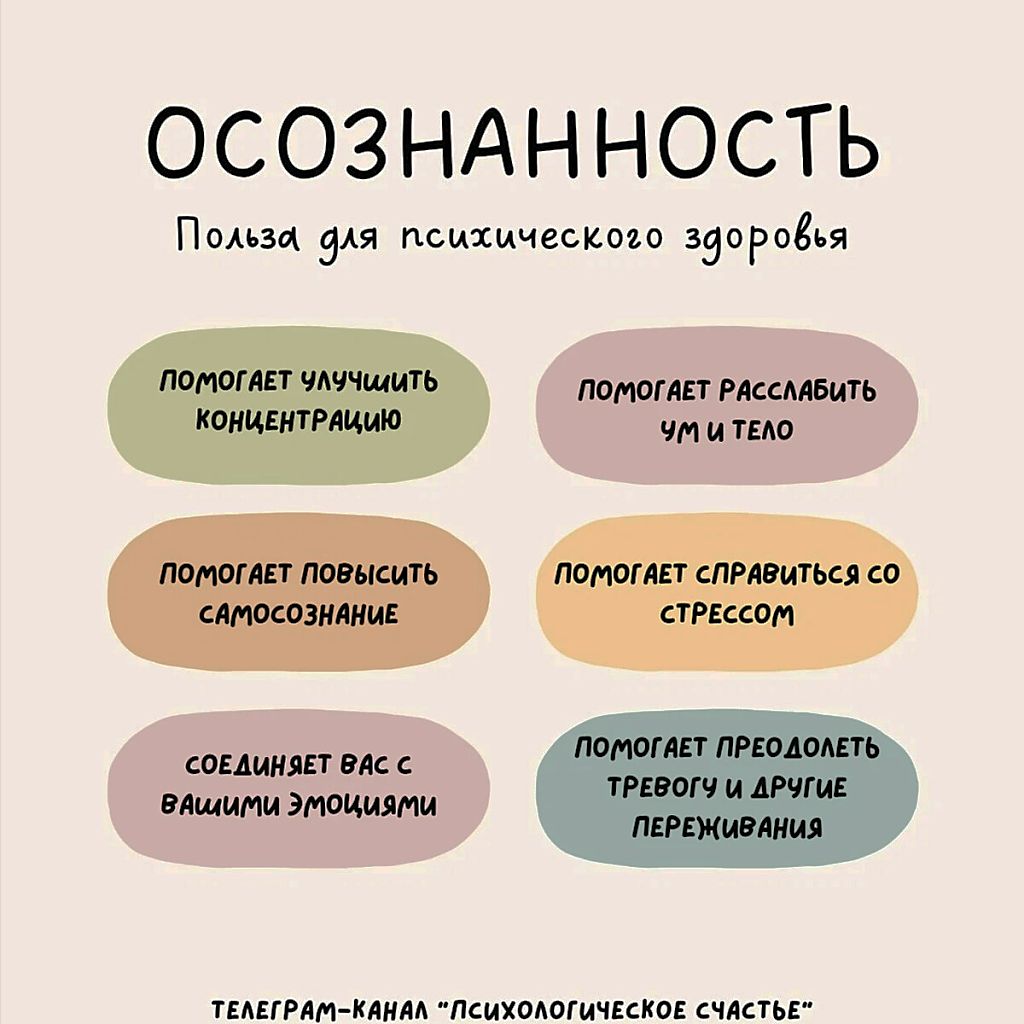 Осознанность - это про тебя, который понимает, что с ним происходит и что с этим делать